Нестандартные формы 
работы как эффективный
способ социализации
обучающихся

Из опыта работы СОГБОУ «Починковская школа-интернат»


Подготовили: Конопелькина Людмила Петровна, 
заместитель директора СОГБОУ «Починковская школа-интернат»
Стреж Мария Михайловна, учитель СОГБОУ «Починковская школа-интернат»
«Добрая школа – это хорошо, 
  умная школа – это великолепно, 
но ребенок должен быть 
еще и подготовлен к жизни».
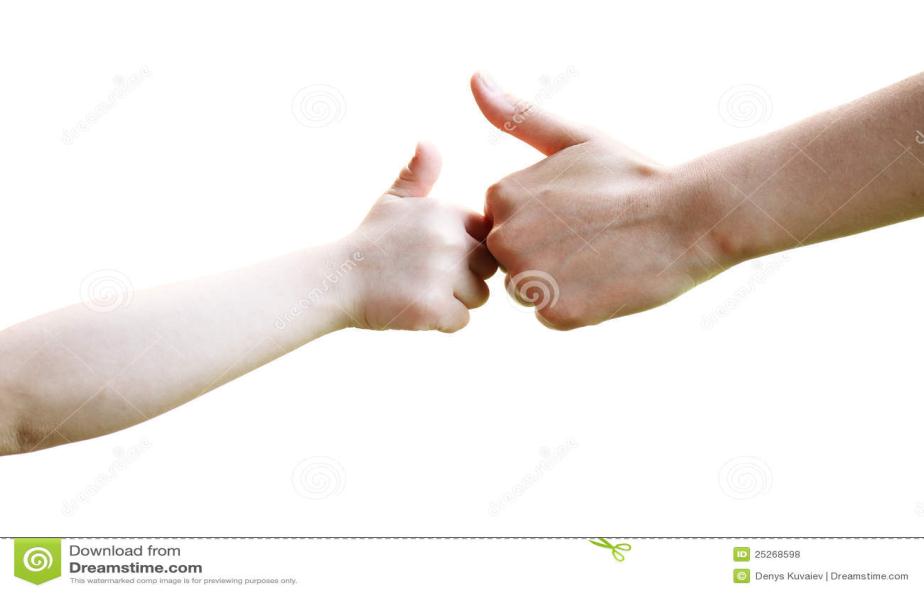 В структуре основной образовательной программы при неизбежном значительном упрощении «академического» компонента кардинально расширяется область развития  жизненной компетенции.
 В связи с вынужденной упрощенностью среды специального обучения и воспитания, максимально адаптированной к особенностям таких детей, но ограничивающей их жизненный опыт и взаимодействие со здоровыми сверстниками, предусматривается специальная работа по введению ребенка  в более сложную социальную среду с целью расширения опыта контактов и максимально возможной для него социальной интеграции.
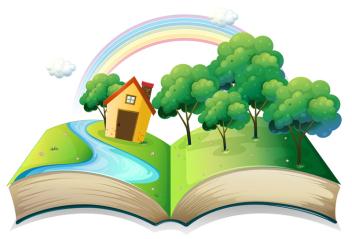 Используемые образовательные технологии
Игровые технологий
Обучение в сотрудничестве (командная, групповая работа)
Информационно-коммуникационные технологии
Здоровье сберегающие технологии
Результат использования инновационных технологий 
в образовании
Усвоение максимального объёма знаний
Максимальная творческая активность
Широкий спектр практических  навыков и умений
Развиваемые  умения
умение ориентироваться в  профессиональной области
умение самому разрабатывать план своих действий и следовать ему
умение использовать компьютер
умение находить нужные ресурсы 
(в том числе - информационные) для решения своей задачи;
Обучающиеся воспитанники
систематически участвуют во всероссийских, 
региональных, районных и общешкольных 
мероприятиях
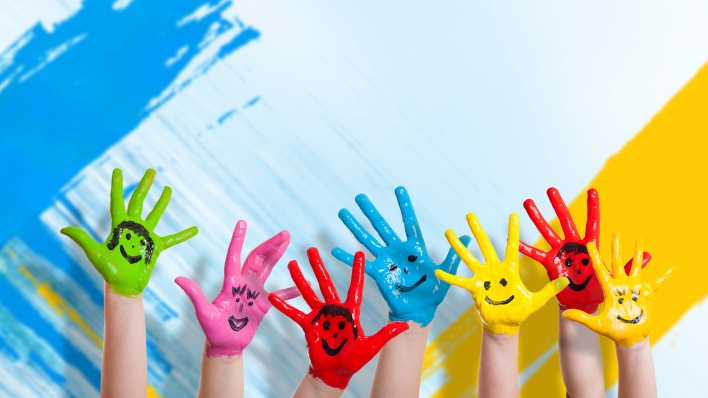 Использование ИКТ-технологий 
для участия в олимпиадах
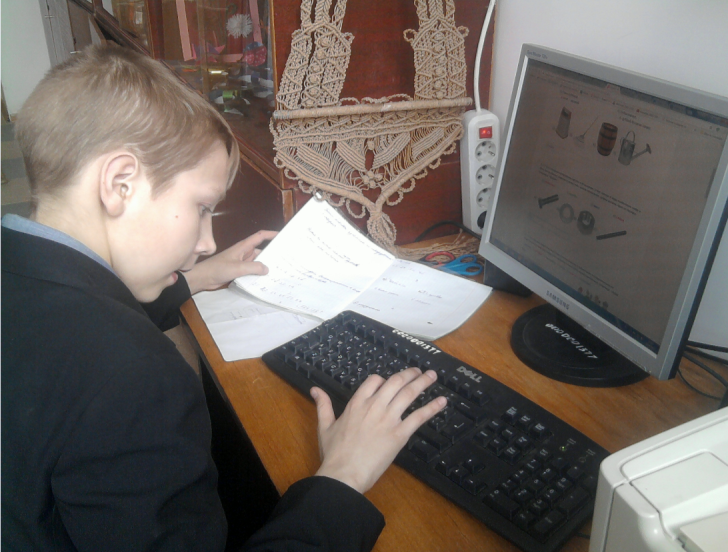 Использование в обучении игровых технологий
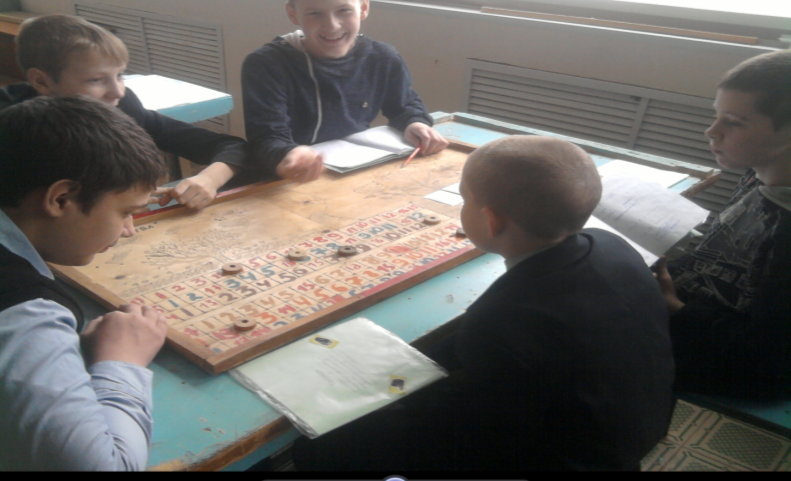 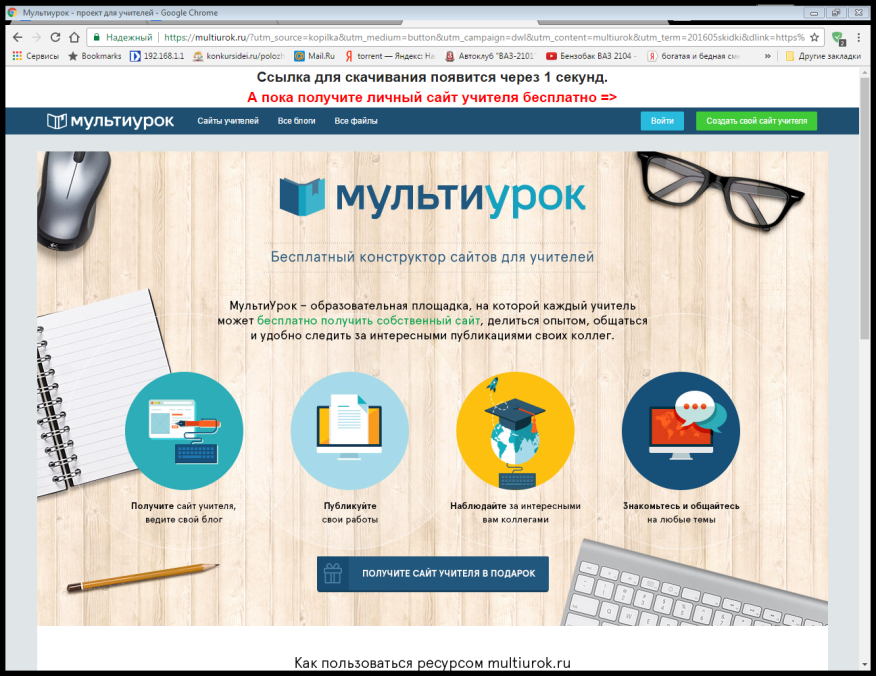 [Speaker Notes: Пример сайтов, которые преподаватели используют в своей работе]
Работа в мастерских
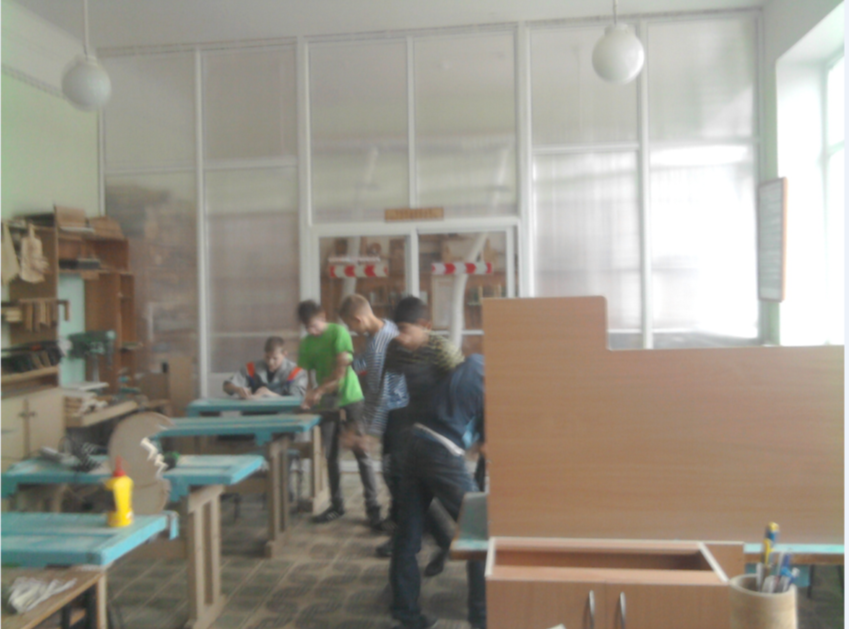 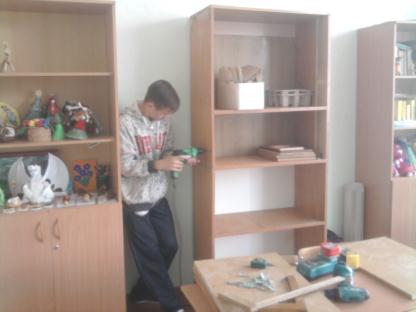 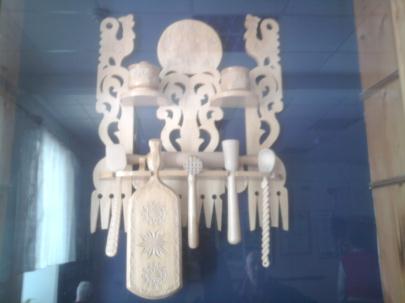 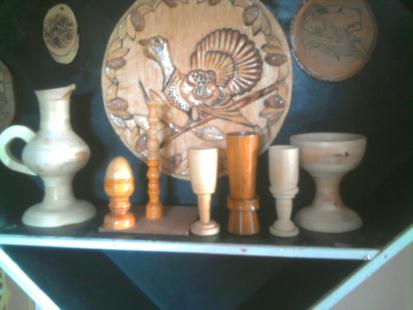 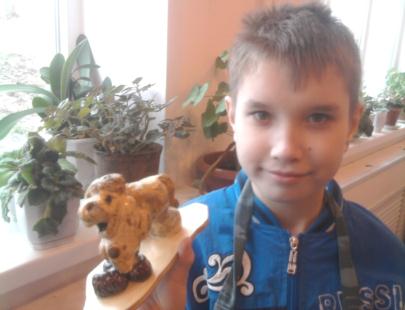 Рождественская ярмарка, которая проводится ежегодно. Проводится распродажа детских работ
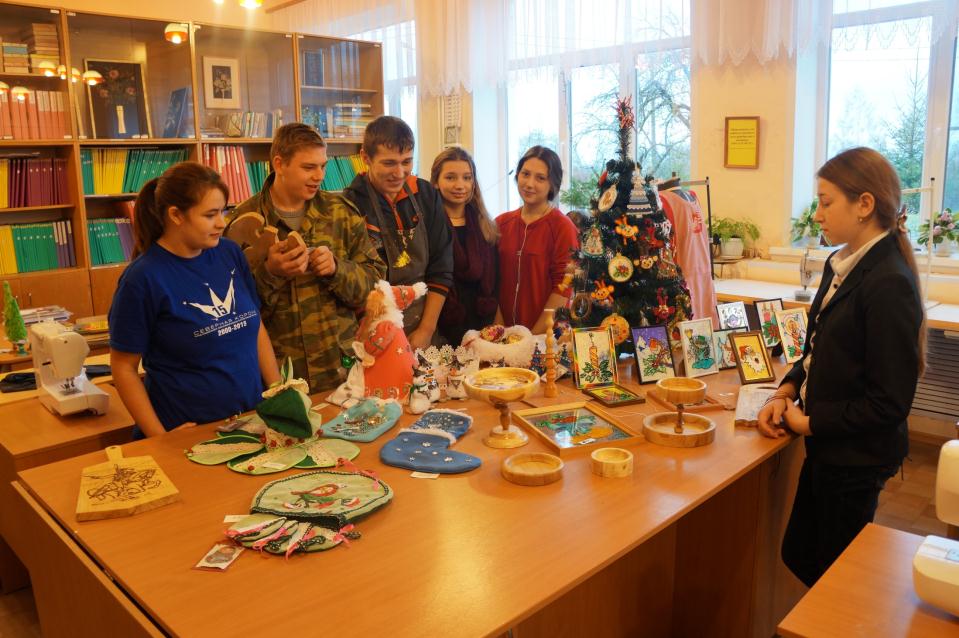 [Speaker Notes: Рождественская ярмарка, которая проводится ежегодно. Проводится распродажа детских работ.]
Участие детей в Рождественских чтениях со своими творческими работами
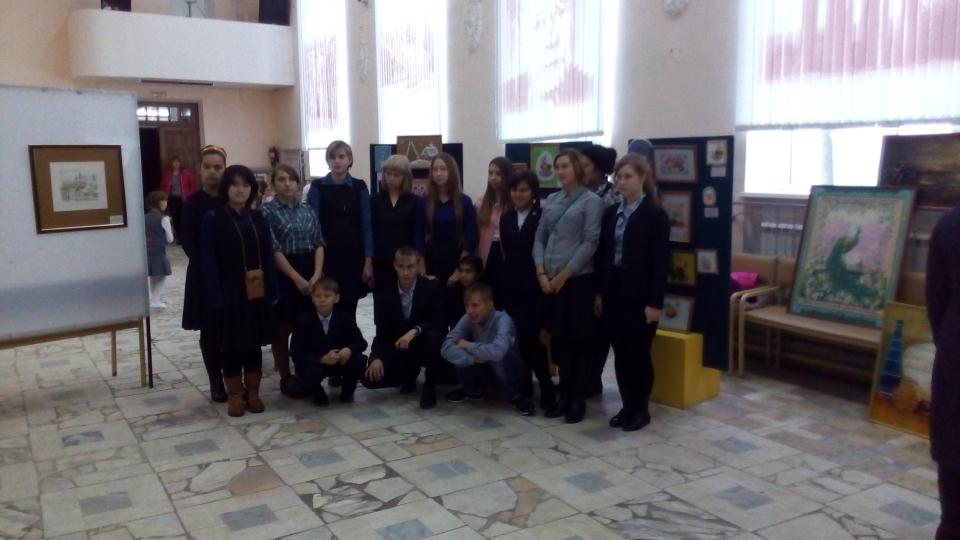 [Speaker Notes: Участие детей в Рождественских чтениях со своими творческими работами..]
Воспитанники школы-интерната на фоне выставки своих работ
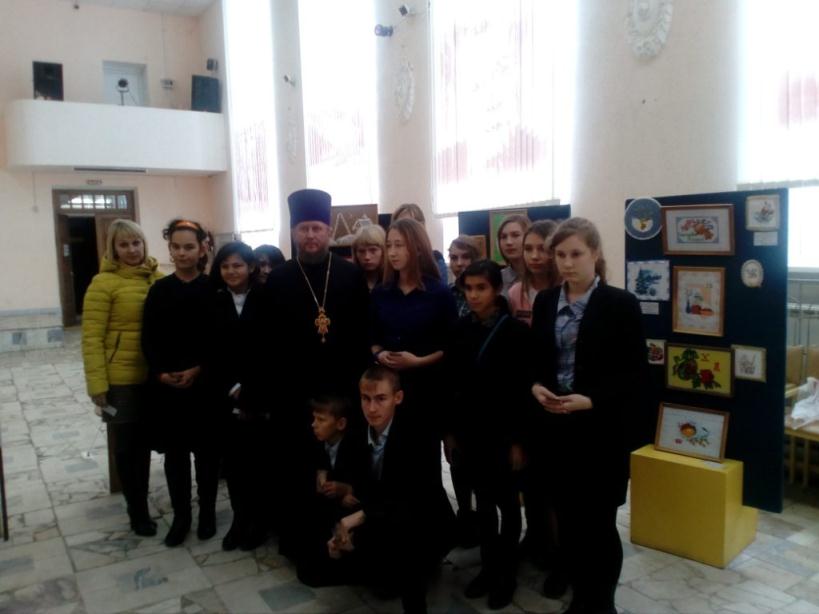 [Speaker Notes: Воспитанники школы-интерната на фоне выставки своих работ.]
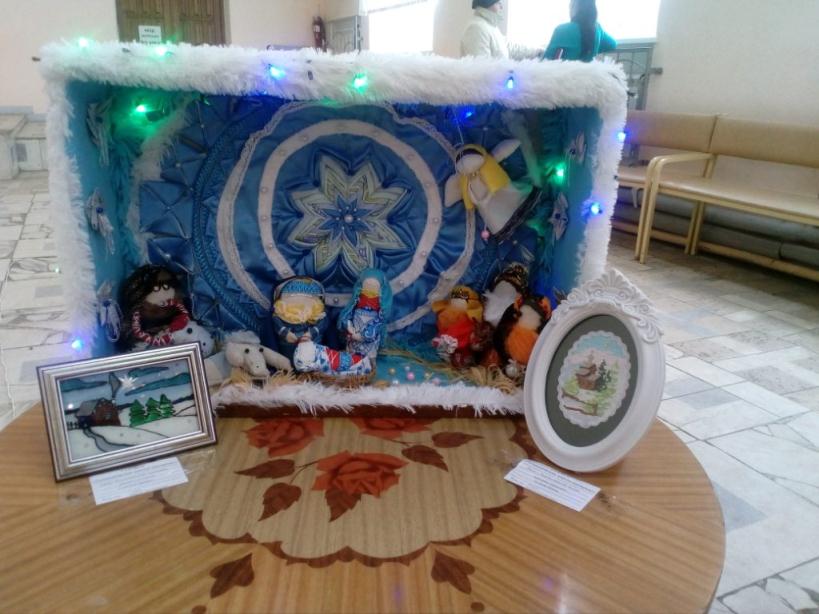 Участие в региональном конкурсе «Живём на Смоленщине»
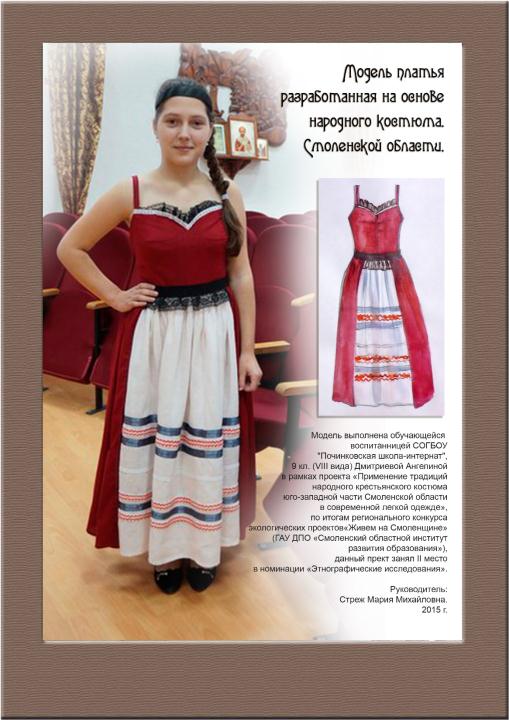 [Speaker Notes: Участие в региональном конкурсе «Живём на Смоленщине»]
Региональная выставка центра народного творчества «Магия кукол»
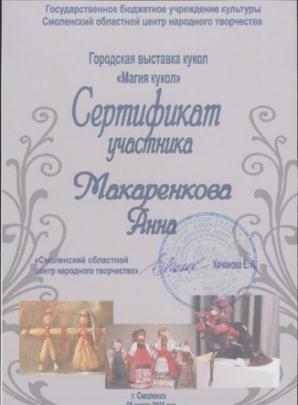 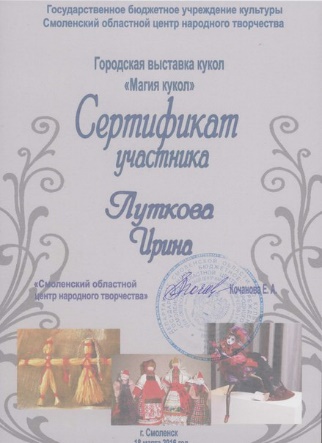 [Speaker Notes: Региональная выставка центра народного творчества «Магия кукол»]
Участие воспитанников в  региональном проекте «Традиции народного костюма в современной одежде»
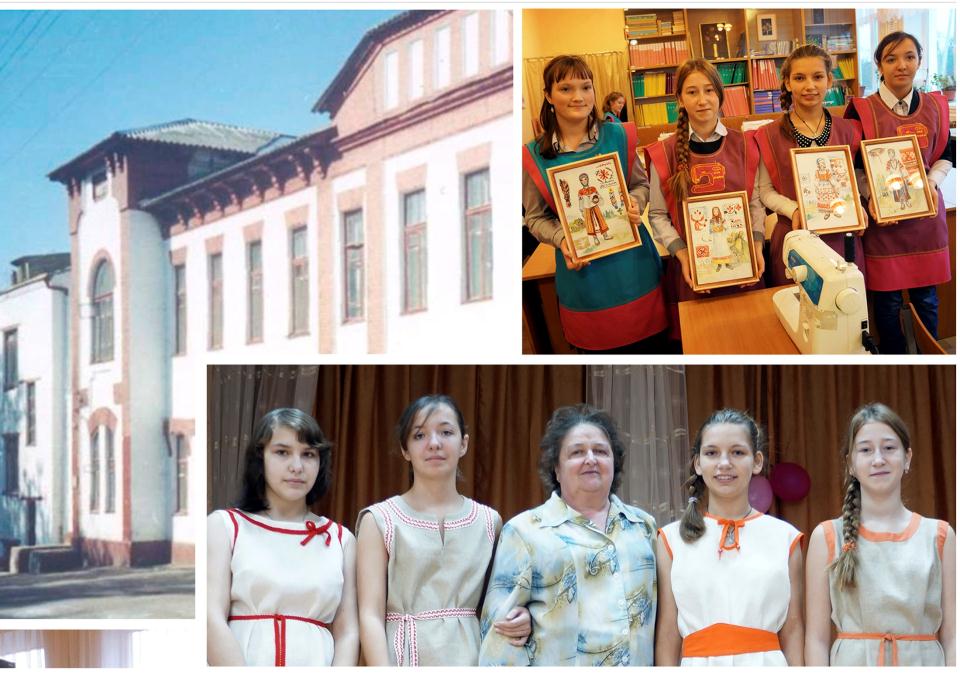 [Speaker Notes: Участие воспитанников в  региональном проекте «Традиции народного костюма в современной одежде»]
Эскизы народных костюмов по итогам работы в музеях
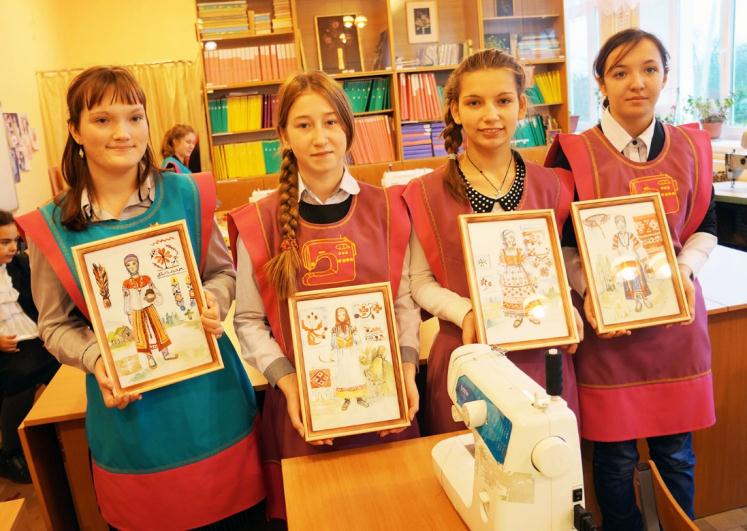 [Speaker Notes: Эскизы народных костюмов по итогам работы в музеях.]
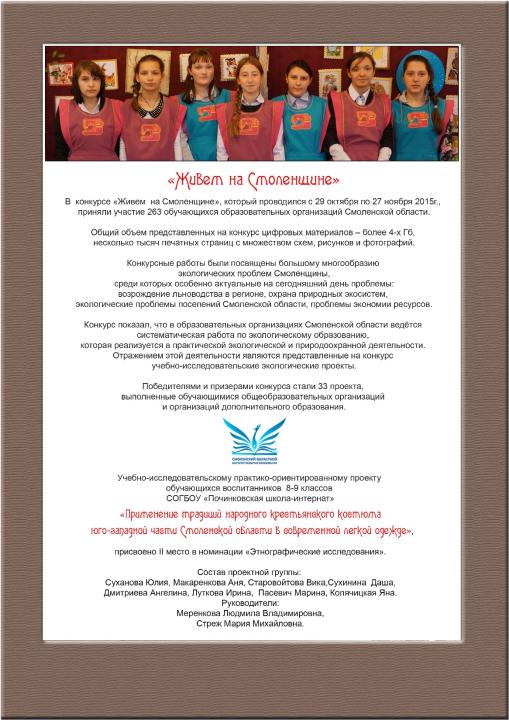 Участие в ежегодном региональном проекте  «Смоленский плат»
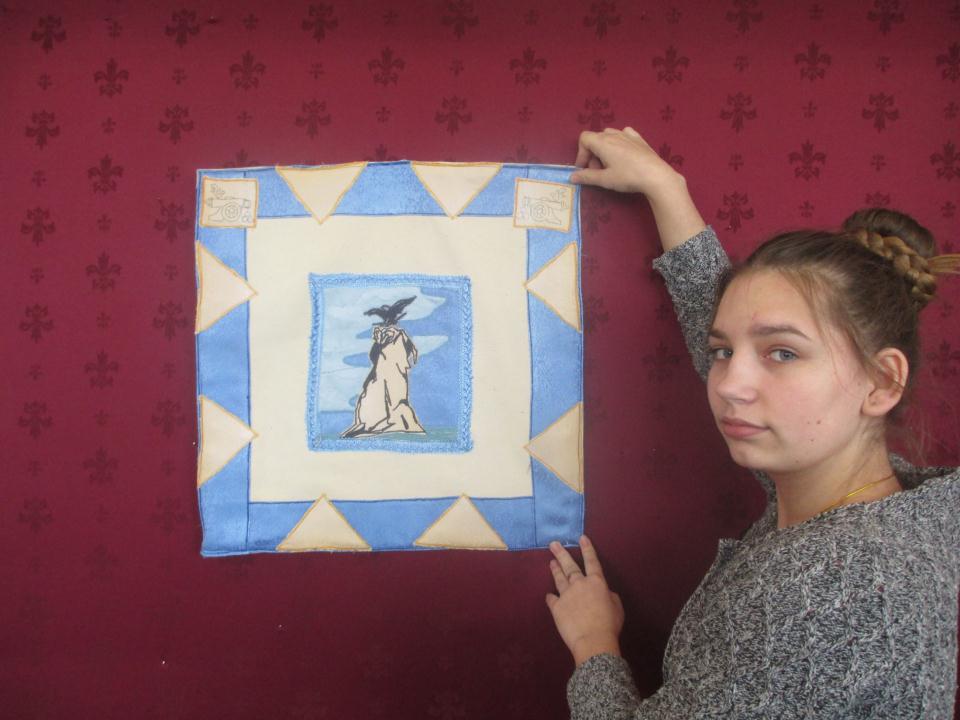 [Speaker Notes: Участие в ежегодном региональном проекте  «Смоленский плат»]
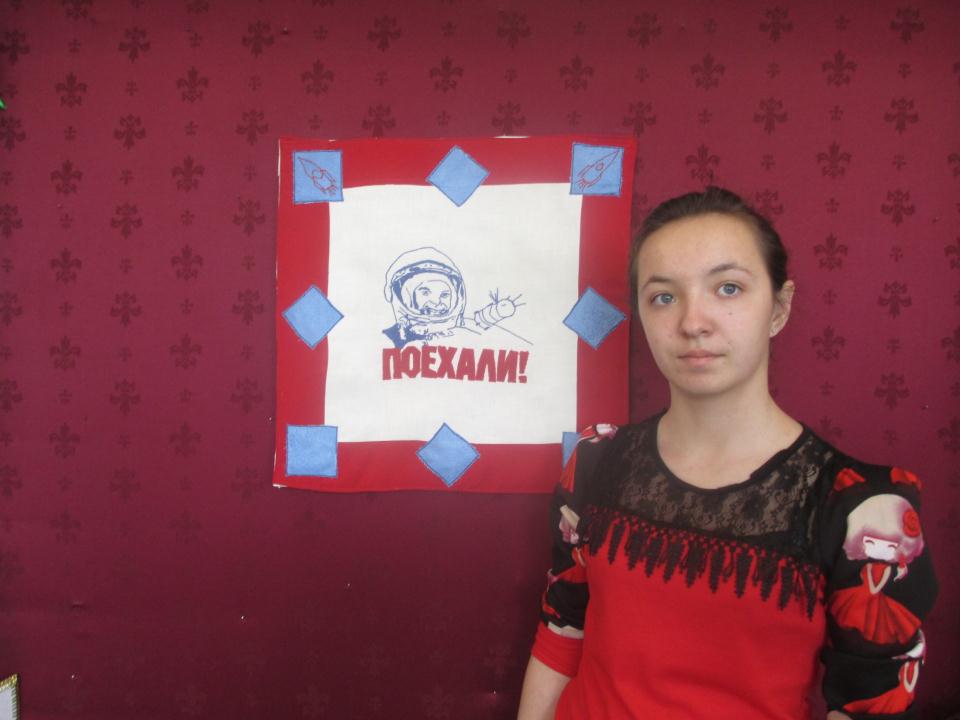 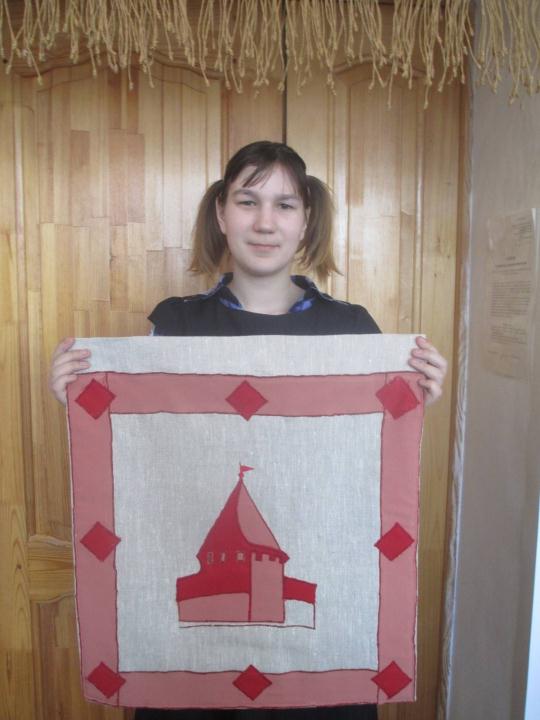 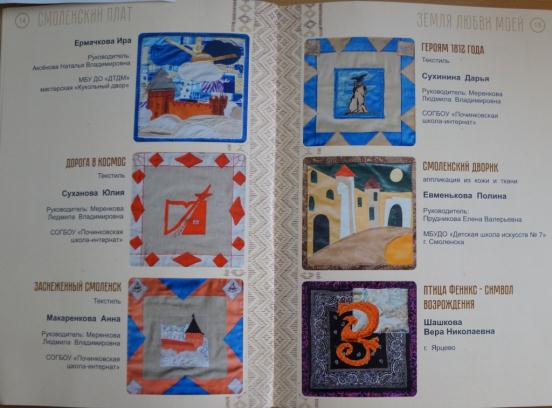 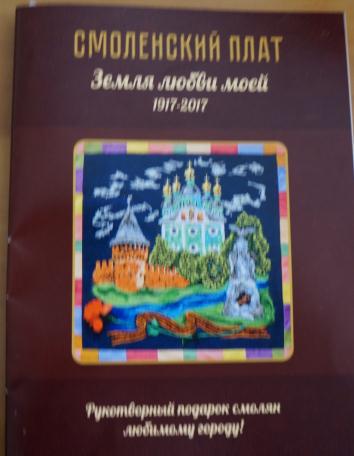 Кружковая работа: занятие для детей с УУО(подготовка к Рождественской ярмарке)
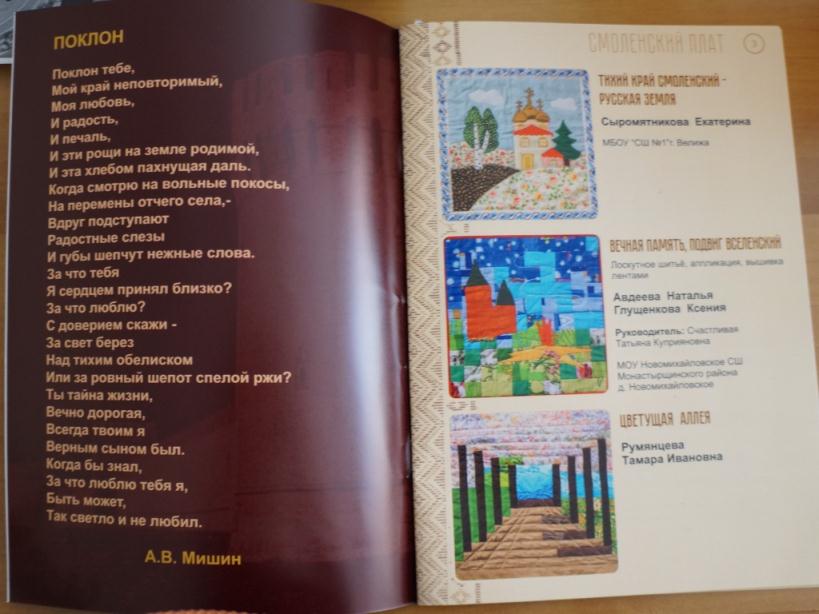 [Speaker Notes: Кружковая работа: занятие для детей с УУО ( подготовка к Рождественской ярмарке).]
Кружковая работа: занятие для детей с УУО (подготовка к Рождественской ярмарке)
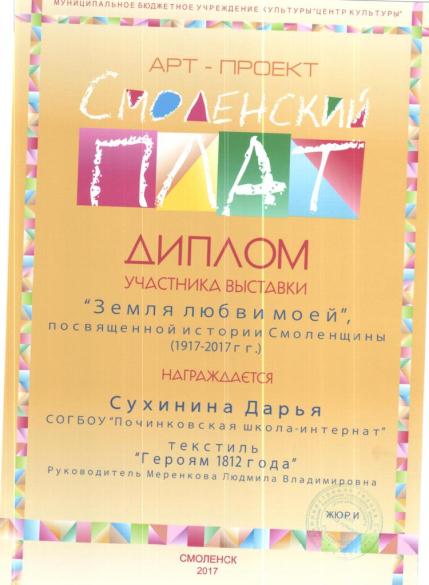 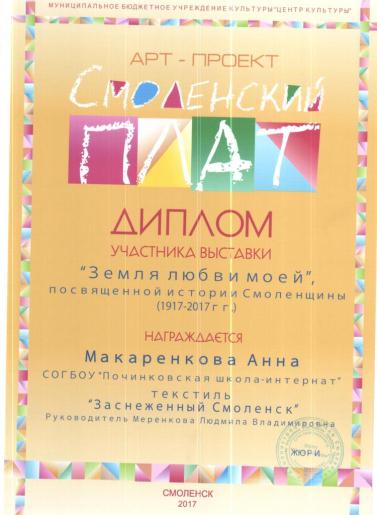 [Speaker Notes: Кружковая работа: занятие для детей с УУО ( подготовка к Рождественской ярмарке).]
Поздравление победителей Всероссийского конкурса «Создай свой стиль» 2016г.
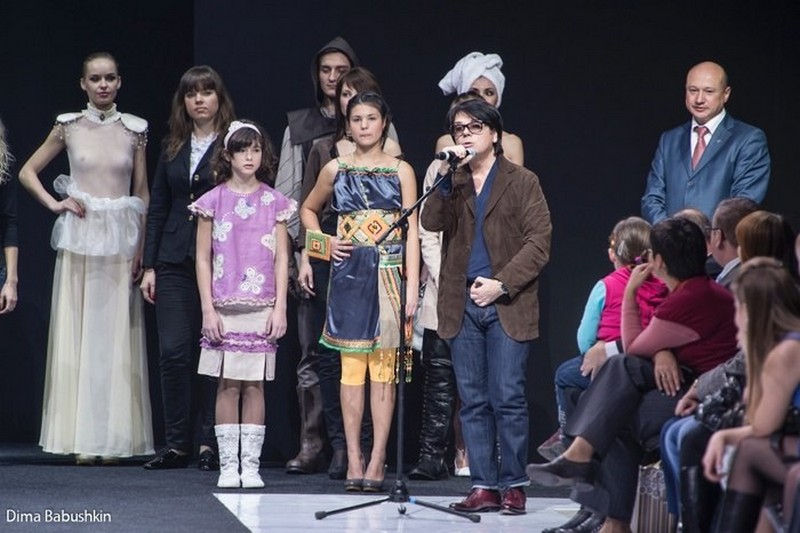 [Speaker Notes: Поздравление победителей Всероссийского конкурса «Создай свой стиль» 2016г.]
Финалистка Всероссийского конкурса «Создай свой стиль» Дарья С.
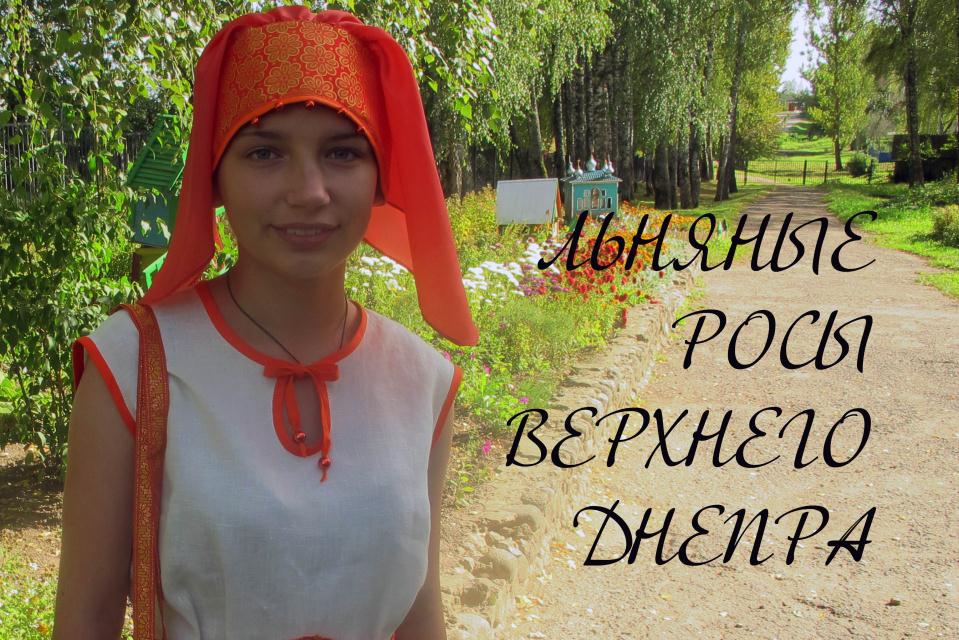 [Speaker Notes: Финалистка Всероссийского конкурса «Создай свой стиль» Дарья С.]
Полуфиналисты Всероссийского конкурса «Создай свой стиль» 2017 года (в числе которых наша воспитанница Анна М. платье «Летний вечер в Прудках»)
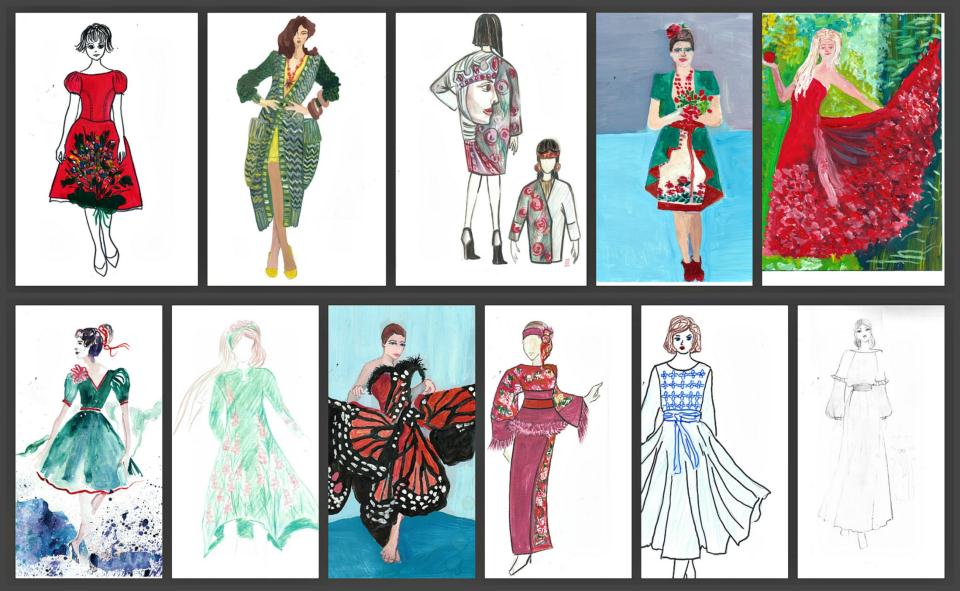 [Speaker Notes: Полуфиналисты Всероссийского конкурса «Создай свой стиль» 2017 года (в числе которых наша воспитанница Анна М. платье «Летний вечер в Прудках»)]
Участницы благотворительной ярмарки в посольстве Германии
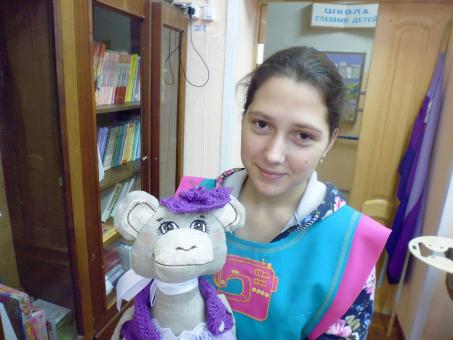 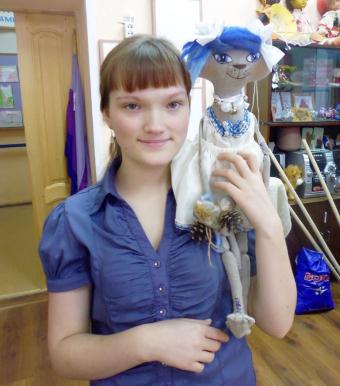 [Speaker Notes: Участницы благотворительной ярмарки в посольстве Германии.]
Кружковая работа: занятие для детей с УУО (подготовка к Рождественской ярмарке)
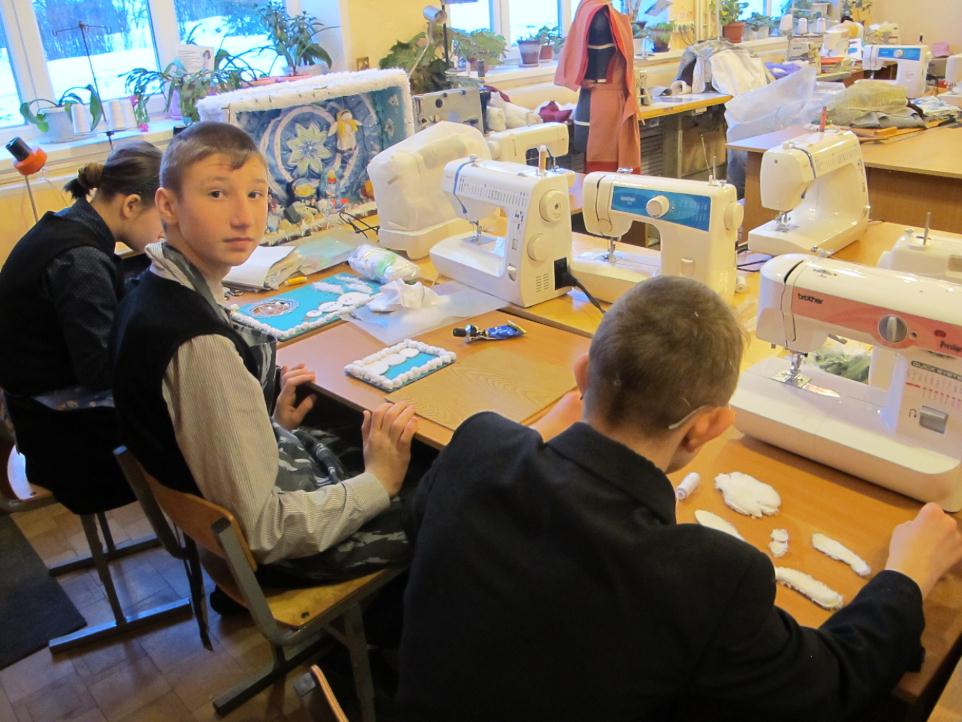 [Speaker Notes: Кружковая работа: занятие для детей с УУО ( подготовка к Рождественской ярмарке).]
Ежегодный региональный конкурс  «Смоленск в славянских орнаментах» (рисунок на асфальте)
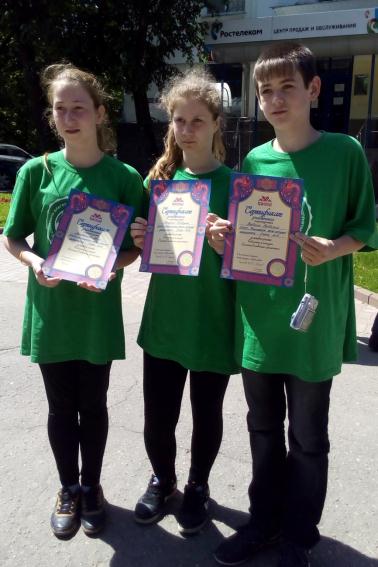 [Speaker Notes: Ежегодный региональный конкурс  «Смоленск в славянских орнаментах» (рисунок на асфальте)]
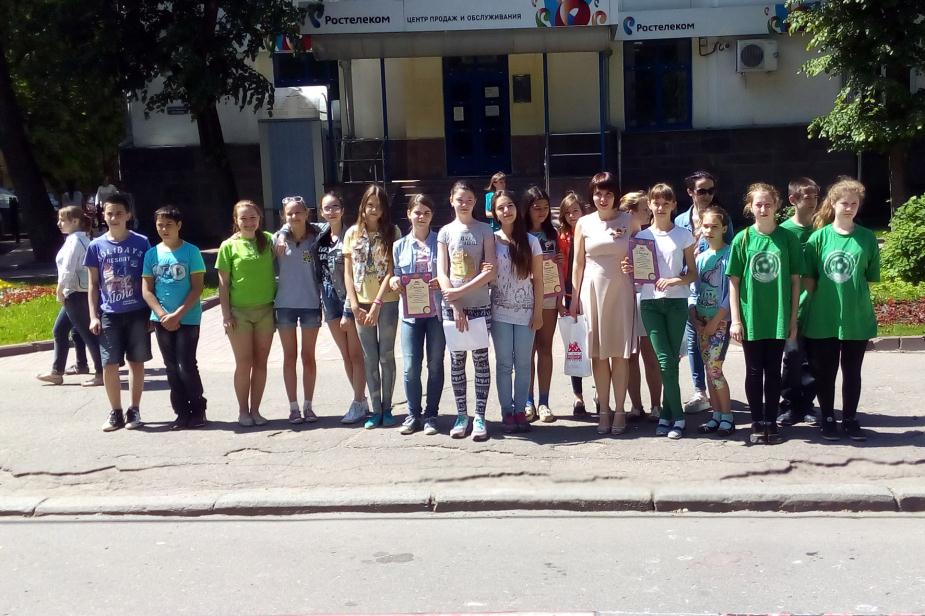 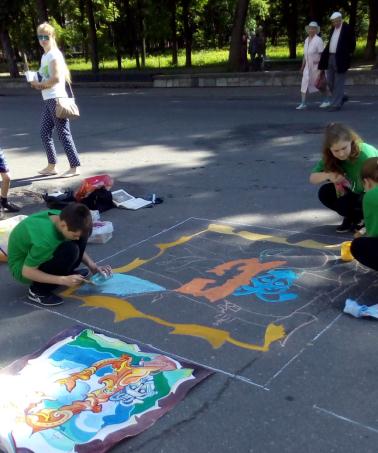 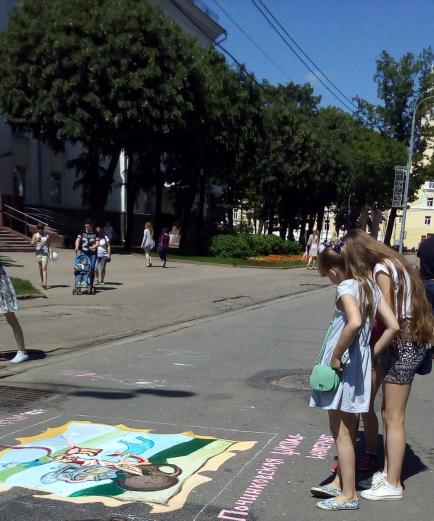 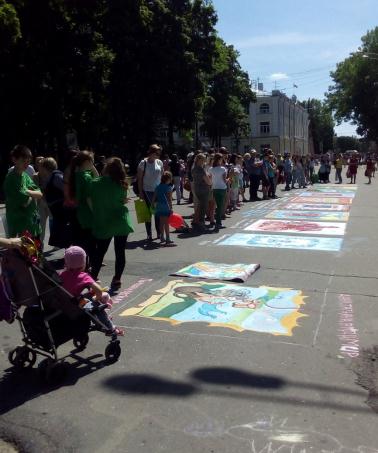 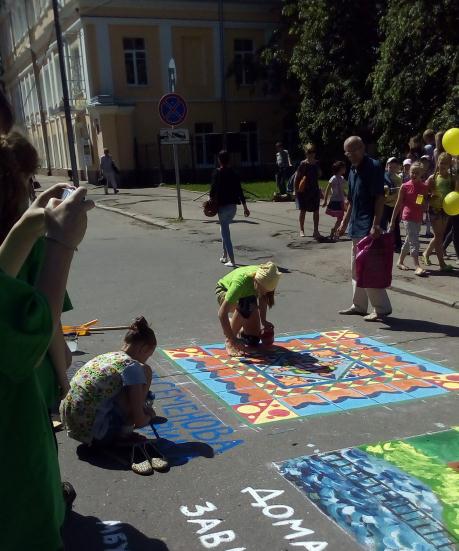 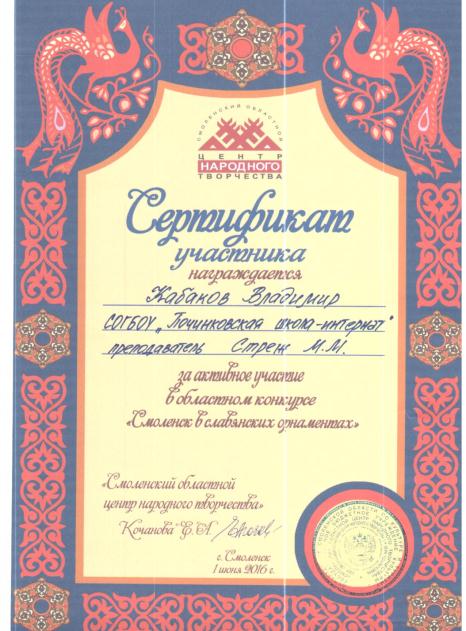 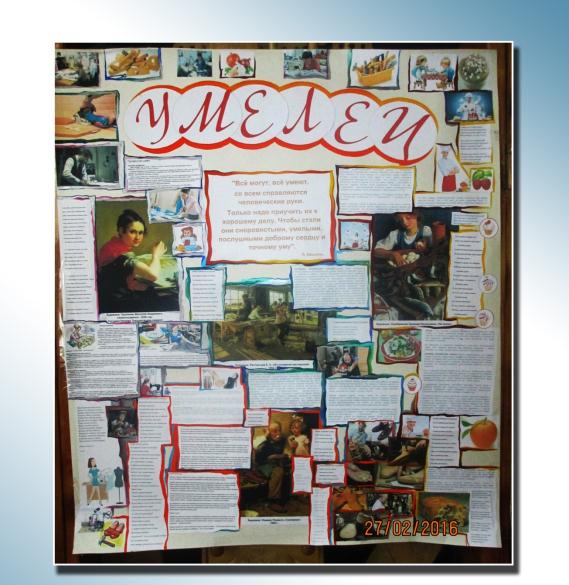 Неделя трудового обучения
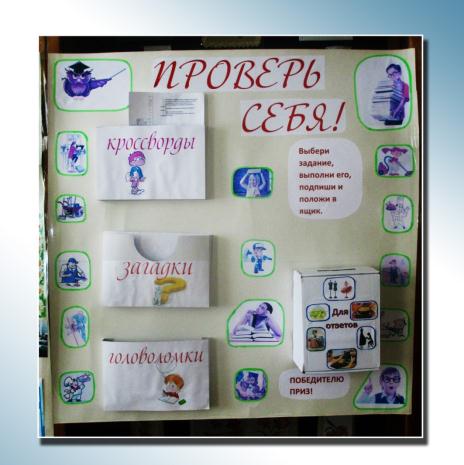 [Speaker Notes: Неделя трудового обучения.]
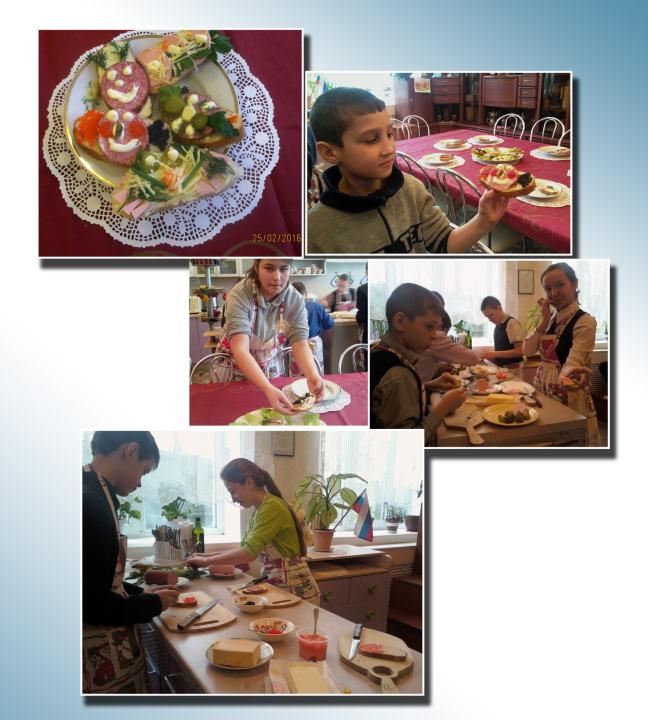 Мастер-класс в кабинете СБО
[Speaker Notes: Мастер-класс в кабинете СБО.]
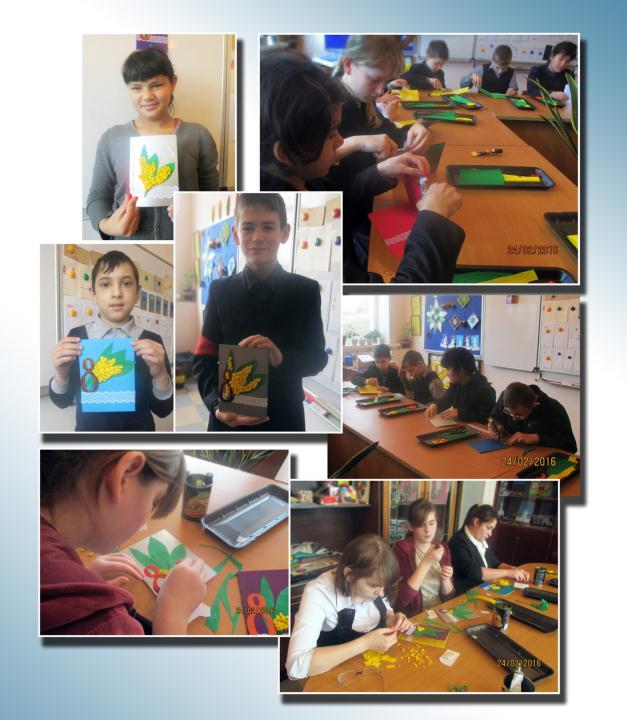 Мастер-класс в кабинете детского творчества
[Speaker Notes: Мастер-класс в кабинете детского творчества.]
Финальные соревнования команд
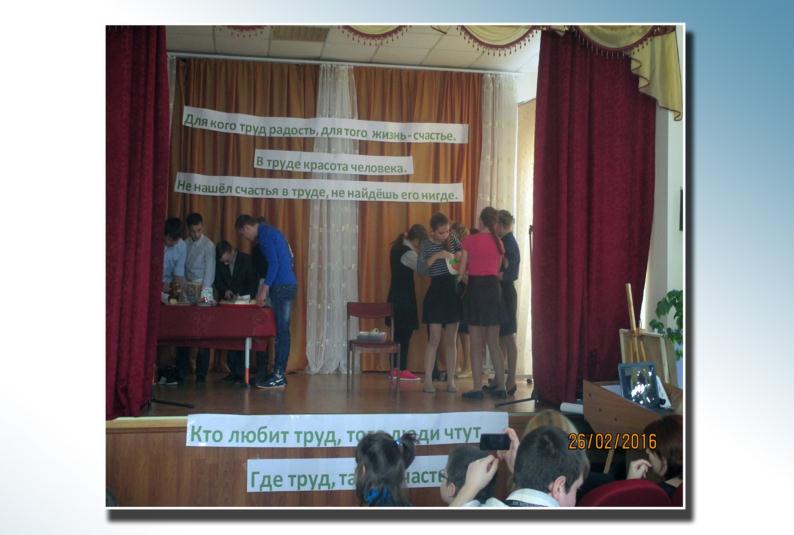 [Speaker Notes: Финальные соревнования команд.]
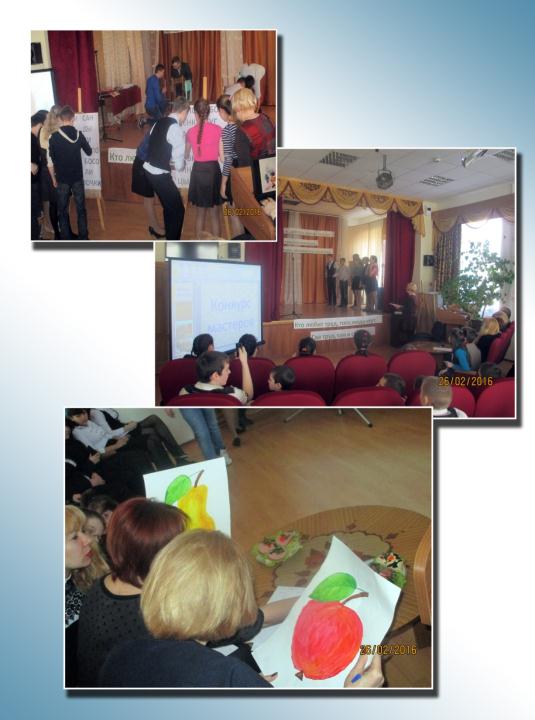 Подведение итогов Недели трудового обучения
[Speaker Notes: Подведение итогов Недели трудового обучения.]
Областной семинар «Народный костюм Смоленской области»
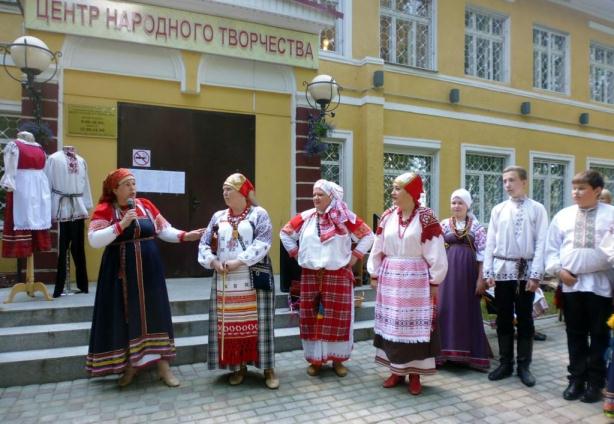 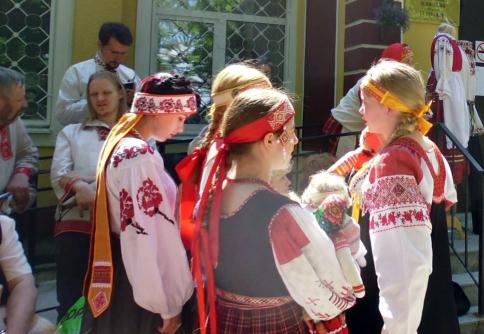 [Speaker Notes: Областной семинар «Народный костюм Смоленской области»]
Мастер-класс «Плетение поясов»
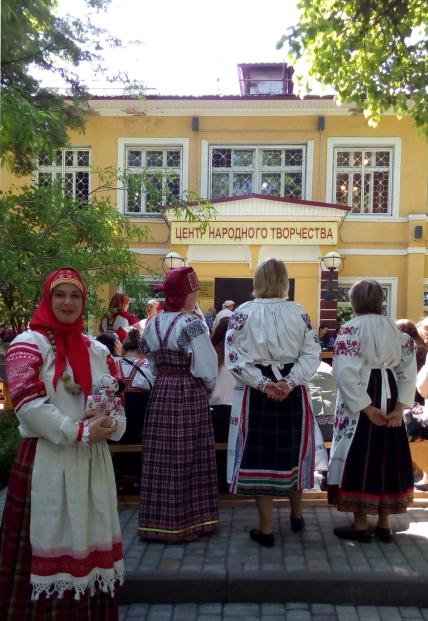 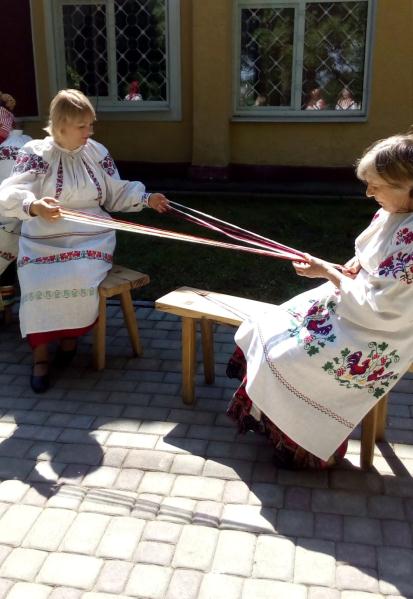 [Speaker Notes: Мастер-класс «Плетение поясов»]